Onze collecties zichtbaar in WorldCat
Jan Corthouts
Anet gebruikersdag
3 februari 2015
Wat is OCLC?
Samenwerkingsverband van bibliotheken
Opgericht in 1967 
De toegang verbeteren tot de informatie die beschikbaar is in bibliotheken wereldwijd
Manieren vinden om samen te werken om de kosten voor bibliotheken te reduceren, vooral op vlak van gemeenschappelijk catalogiseren
Vandaag vooral gericht op nieuwe services in de cloud waarmee de bibliotheekcollecties en –data wereldwijd zichtbaar worden
WorldCat
WorldShare Management Services (WMS)
2
Wat is WorldCat?
Internationale online catalogus opgebouwd door OCLC leden en externe content aanbieders
Enkele cijfers
Bibliotheken: 	72.000
Titelbeschrijvingen: 	332.020.570
Plaatskenmerken:	2.211.515.532
Talen/dialecten:		425
Landen:		170
3
Ons project
Internationale zichtbaarheid van de eigen collectie verhogen, vooral belangrijk voor Anet bibliotheken met belangrijke (eerder unieke) (erfgoed)collecties
Anet ondertekende in juni 2014 een overeenkomst over participatie in WorldCat
Addendum op bestaande Anet contracten
Centraal gefinancierd door UAntwerpen en Stad Antwerpen
4
Ons project
Projectfasen
Levering van sample records (Anet)
Rapport met opmerkingen (OCLC)
Ontwikkeling van software MARC export-profielen (Anet – zomer 2014)
Levering van nieuwe sample (oktober 2014)
Levering van volledige catalogus (1.916.520 records – december 2014)
5
Ons project
Eerste verwerkingsfase (21 januari 2015)
Rejected	2.570
Matched records	432.347
Unresolved	1.481.603
Merged	76.991
6
Ons project
Tweede verwerkingsfase (1 februari 2015)
Rejected	8.469
Matched records	22.588
Unresolved	3.799
Merged	2.298
Added	1.382.588
7
Ons project
Volgende stappen
Redenen rejected (11.039 records)
Speciale karakters
Niet/onvoldoende MARC conform
Verder te onderzoeken
Inbedden van OCLC recordnummers in Anet catalogus
Recurrente updating (nieuwe en gewijzigde records, verwijderde records)
8
Resultaat
Zichtbaarheid
WorldCat
Google Scholar
Google Books
9
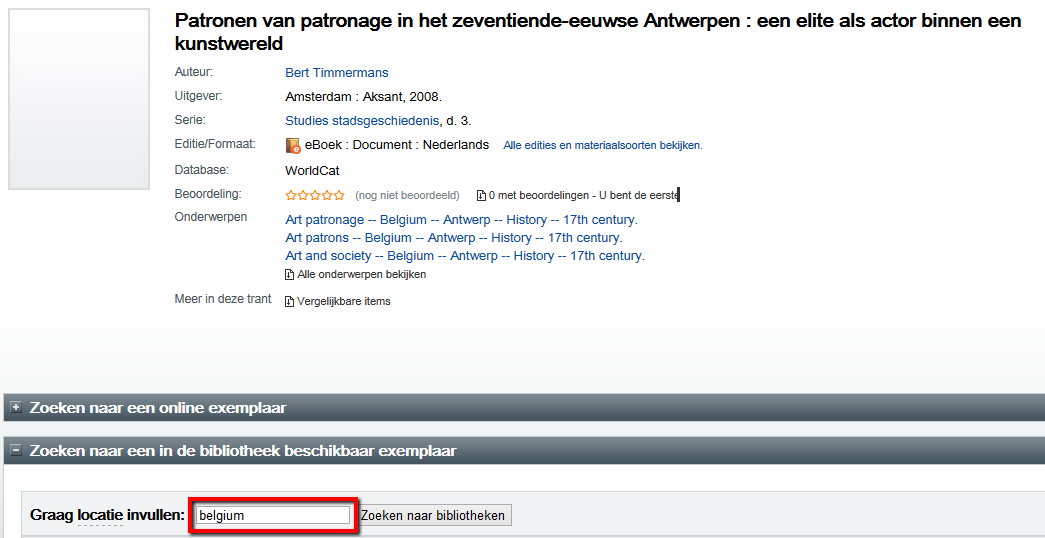 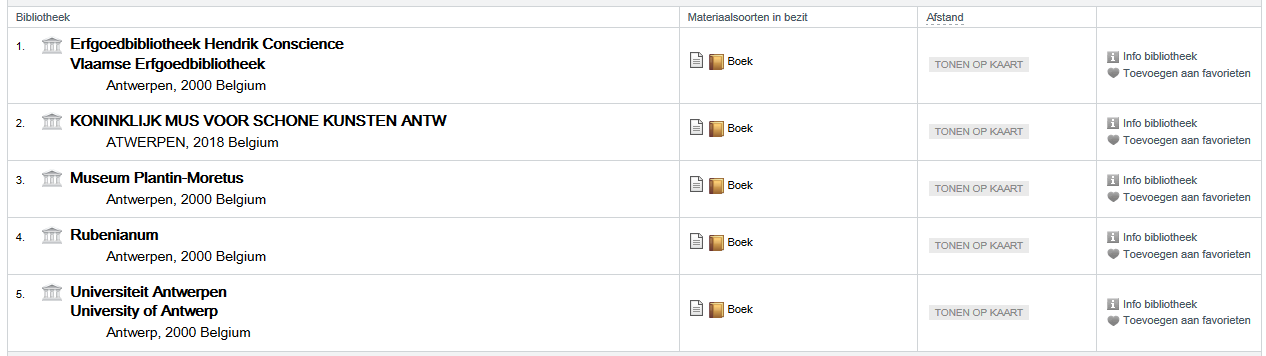 10
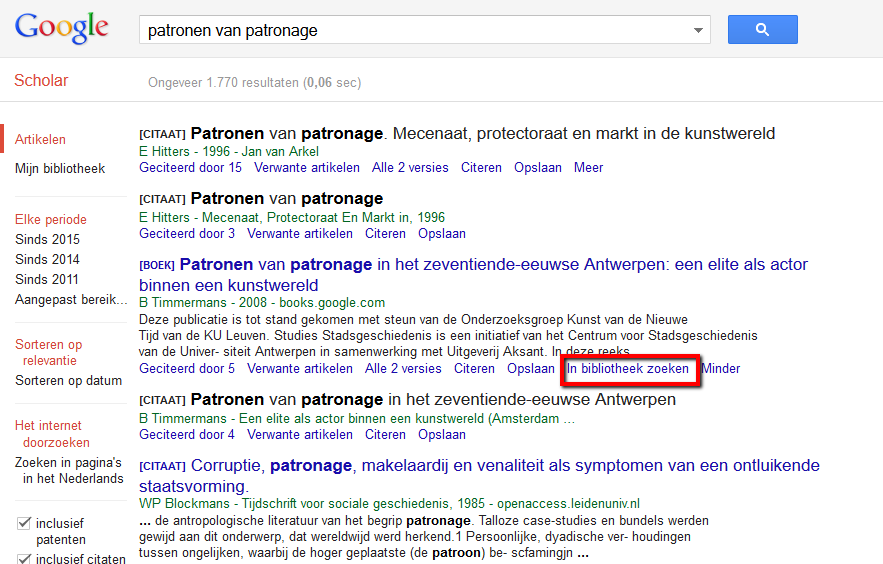 11
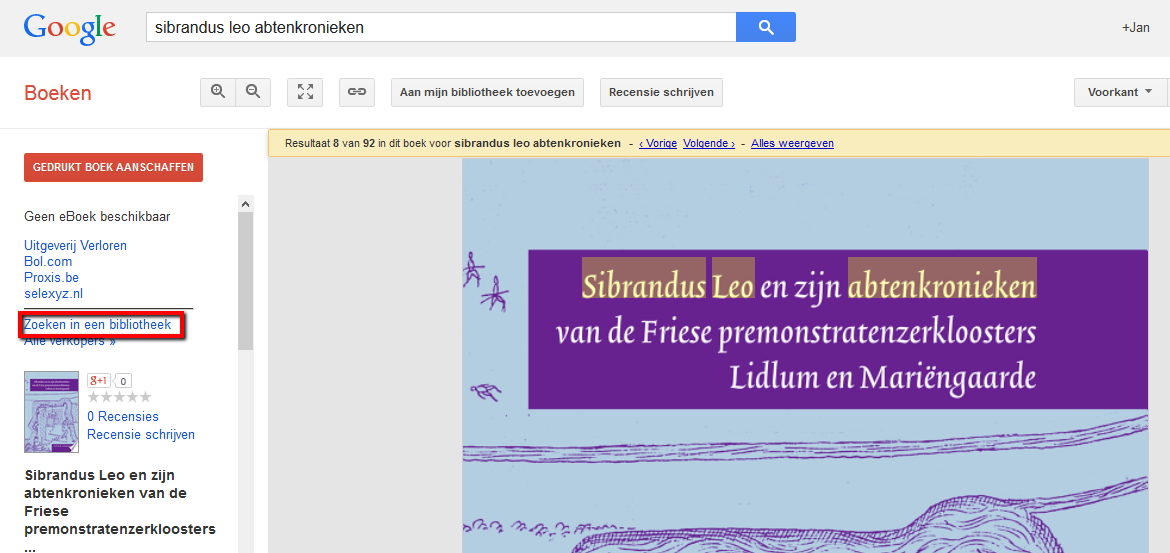 12
Resultaat
Verrijking eigen metadata
VIAF
Verrijking eigen authority records met VIAF identifiers
Harvest bijkomende metadata
WorldCat Works
Verrijking eigen titelbeschrijvingen met Workd-ID’s
Groeperen van verwante records in zoekresultaten
13
http://worldcat.org/oclc/859009165.rdf
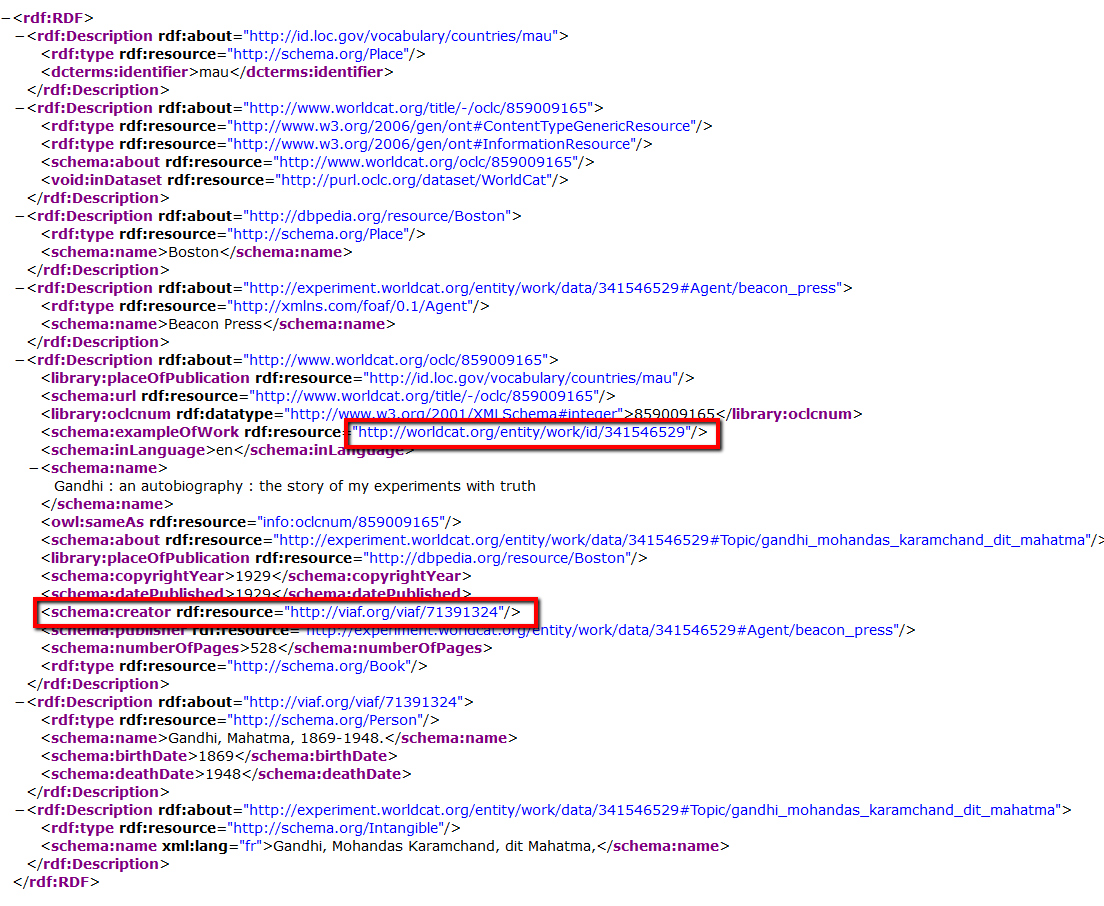 Positionering WorldCat
Ontsluiting gericht naar internationaal publiek
UniCat
WorldCat
Ontsluiting gericht naar eigen publiek
Brocade OPAC/desktop (vooral monografische print collecties)
Discovery services (p+e collecties, monografie+artikels)
EDS (UAntwerpen, KdG, AP)
Summon (UHasselt)
15
Maar we willen nog meer
Eigen metadata ook zichtbaar in search engines (Google, Bing, …)
Academische bibliografie / Institutional repository
Catalogus (maar allicht niet de volledige catalogus)
Metadata archief- en erfgoed
Authorities
Archiefbeschrijvingen
Objectbeschrijvingen
Technologie: schema.org
Wordt vervolgd!
16